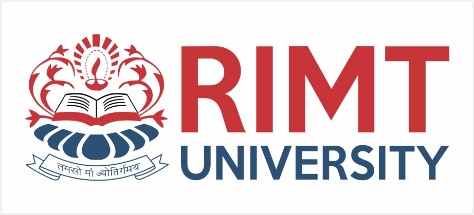 Web Development/BTCS-2410
Course Name: B.Tech CSE Semester:4th
Prepared by: Ms. Yogesh
education for life                   www.rimt.ac.in
Department of Computer Science & Engineering
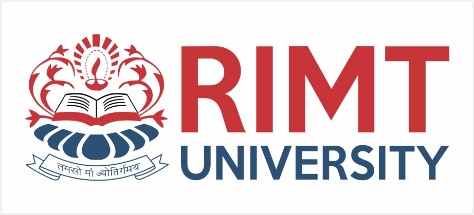 JDBC Drivers
2
education for life                   www.rimt.ac.in
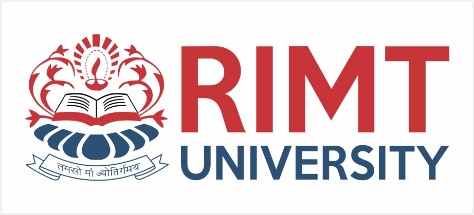 Basic steps to use a database in Java
1.Establish a connection
2.Create JDBC Statements
3.Execute SQL Statements
4.GET ResultSet 
5.Close connections
3
education for life                   www.rimt.ac.in
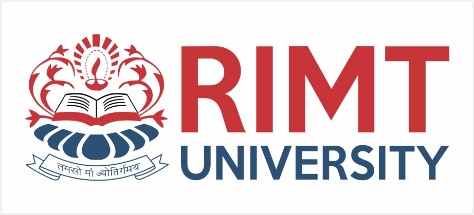 1. Establish a connection
import java.sql.*;
Load the vendor specific driver
Class.forName("oracle.jdbc.driver.OracleDriver");
What do you think this statement does, and how?
Dynamically loads a driver class, for Oracle database
Make the connection 
Connection con = DriverManager.getConnection( "jdbc:oracle:thin:@oracle-prod:1521:OPROD", username, passwd); 
What do you think this statement does?
Establishes connection to database by obtaining a Connection object
4
education for life                   www.rimt.ac.in
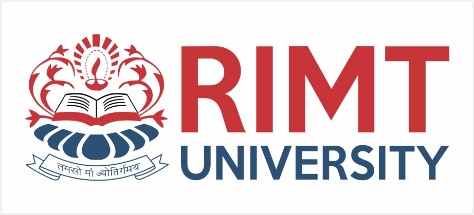 2. Create JDBC statement(s)
Statement stmt = con.createStatement() ; 
Creates a Statement object for sending SQL statements to the database
5
education for life                   www.rimt.ac.in
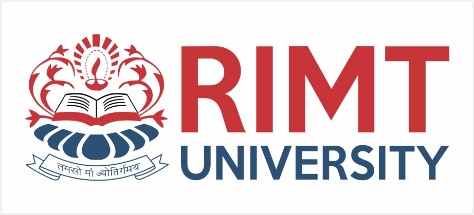 Executing SQL Statements
String createLehigh = "Create table Lehigh " +
 	"(SSN Integer not null, Name VARCHAR(32), " + "Marks Integer)";
	stmt.executeUpdate(createLehigh);
	//What does this statement do?

String insertLehigh = "Insert into Lehigh values“ +	"(123456789,abc,100)";
	stmt.executeUpdate(insertLehigh);
6
education for life                   www.rimt.ac.in
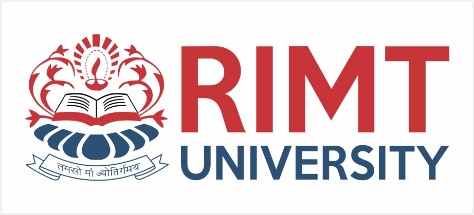 Get ResultSet
String queryLehigh = "select * from Lehigh";

ResultSet rs = Stmt.executeQuery(queryLehigh);
//What does this statement do?

while (rs.next()) {	
	int ssn = rs.getInt("SSN");
	String name = rs.getString("NAME");
	int marks = rs.getInt("MARKS");
}
7
education for life                   www.rimt.ac.in
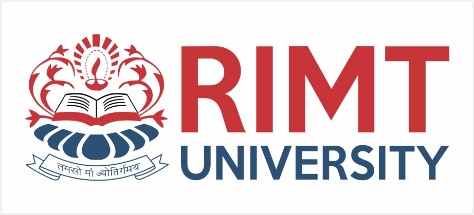 Close connection
stmt.close();
con.close();
8
education for life                   www.rimt.ac.in
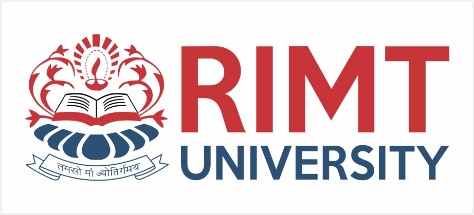 JDBC references
JDBC Data Access API – JDBC Technology Homepage
http://java.sun.com/products/jdbc/index.html
JDBC Database Access – The Java Tutorial
http://java.sun.com/docs/books/tutorial/jdbc/index.html
JDBC Documentation
http://java.sun.com/j2se/1.4.2/docs/guide/jdbc/index.html
java.sql package
http://java.sun.com/j2se/1.4.2/docs/api/java/sql/package-summary.html
JDBC Technology Guide: Getting Started
http://java.sun.com/j2se/1.4.2/docs/guide/jdbc/getstart/GettingStartedTOC.fm.html
JDBC API Tutorial and Reference (book)
http://java.sun.com/docs/books/jdbc/
9
education for life                   www.rimt.ac.in